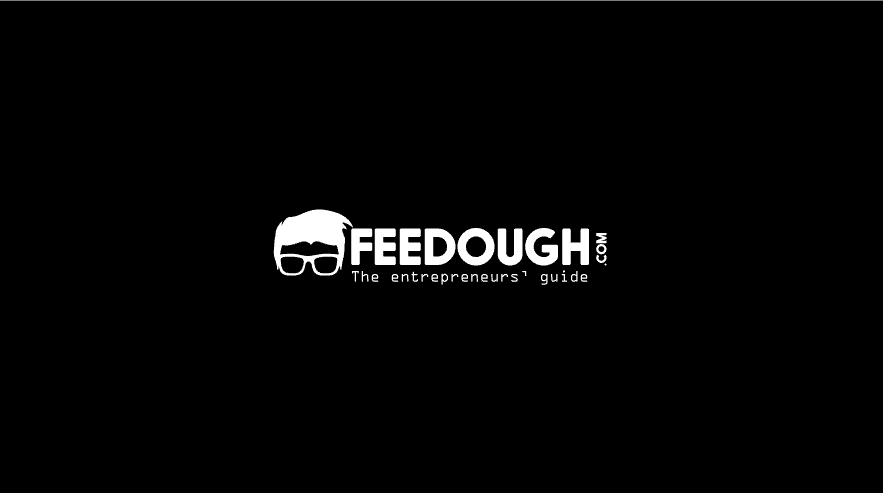 Male
30
Post-graduate
Service
Married
$50,000 PA
Striver
Loves to try new products
Makes his/her decision based on reviews on ecommerce websites
Wants to get more healthy food in breakfast
Wants to stop eating desserts and other sweet products
Can’t resist desserts
Sweet but healthy dessert made of oats
It’s tasty and healthy; just what he wanted
Costlier than the usual desserts